“DISEÑO, CONSTRUCCIÓN DE UN AGITADOR ORBITAL MODULAR DE DOBLE BANDEJA PARA EL LABORATORIO DE CULTIVOS VEGETALES DE LA CARRERA DE INGENIERÍA EN BIOTECNOLOGÍA.”
SANGOLQUÍ, MARZO 2016
AUTORES:
FRANKLIN ISAACK ESPINOSA ESPIN 
GALO LEONARDO TRÁVEZ PADILLA
DIRECTOR: M.SC. MONICA JADAN GUERRERO.
SANGOLQUÍ, MARZO 2016
Objetivo Específicos
Aumentar la capacidad de muestras a ser agitadas para su posterior análisis en laboratorio de Cultivo de Tejidos Vegetales de la carrera de Ingeniería en Biotecnología.
Evitar daños en la máquina debido a la sobrecarga de frascos y muestras en la bandeja de la misma.
Disminuir el tiempo de espera en los procesos de investigación debido a la falta de máquinas que realicen el proceso de agitación dentro del laboratorio.
Construir una máquina eficiente de bajo costo que cumpla con los requerimientos técnicos y de seguridad utilizados en la agitación de diferentes medios acuosos.
Modelo Descriptivo Lineal
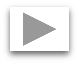 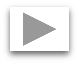 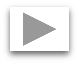 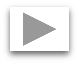 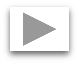 Fundamentos Teóricos
Metabolitos secundarios.
Se los conoce como metabolitos secundarios a los compuestos químicos sinterizados por 
la plantas y que no cumplen con funciones trascendentales dentro del metabolismo
primario de las plantas, las cuales son una fuente inagotable de compuestos químicos y
complejas sustancias activas. ( López Encina & González Padilla, 2105)
Cultivo in vitro para la producción de metabolitos secundarios
Se ha revelado como una inapreciable ayuda en otros campos de la Fitoquímica,
principalmente en estudios biogenéticos y enzimáticos como fuente para el aislamiento de metabolitos secundarios y comercialmente, para la rápida propagación de las plantas de interés. (George y Debergh, 2008).
Requerimiento
Se requiere agitar callos celulares en medios acuosos a una frecuencia controlada durante largos periodos de tiempo para evitar el estrés celular.
Fundamentos Teóricos
Protocolos de obtención de Metabolitos Secundarios
Existen varios protocolos que varían en la frecuencia de agitación para la obtención de metabolitos secundarios.
Frecuencia (RPM)
Los protocolos establecidos para la obtención de metabolitos secundarios posee un rango de trabajo que se encuentra entre los 20 y 120 RPM
Fundamentos Teóricos
Obtención de callos celulares.
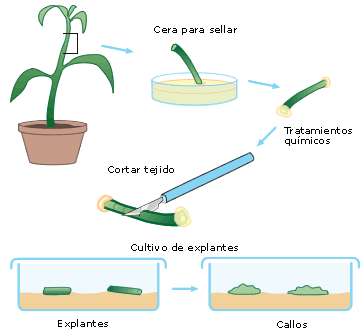 Modelo Descriptivo Lineal
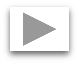 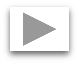 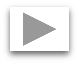 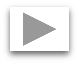 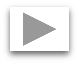 Diseño Mecatrónico
DISEÑO COMPONENTES MECÁNICO
DISEÑO COMPONENTES ELÉCTRICOS Y/O ELECTRÓNICOS
DISEÑO DEL SISTEMA DE CONTROL
Diseño Mecánico.
Resultados
Requisitos
Diseño Mecánico.
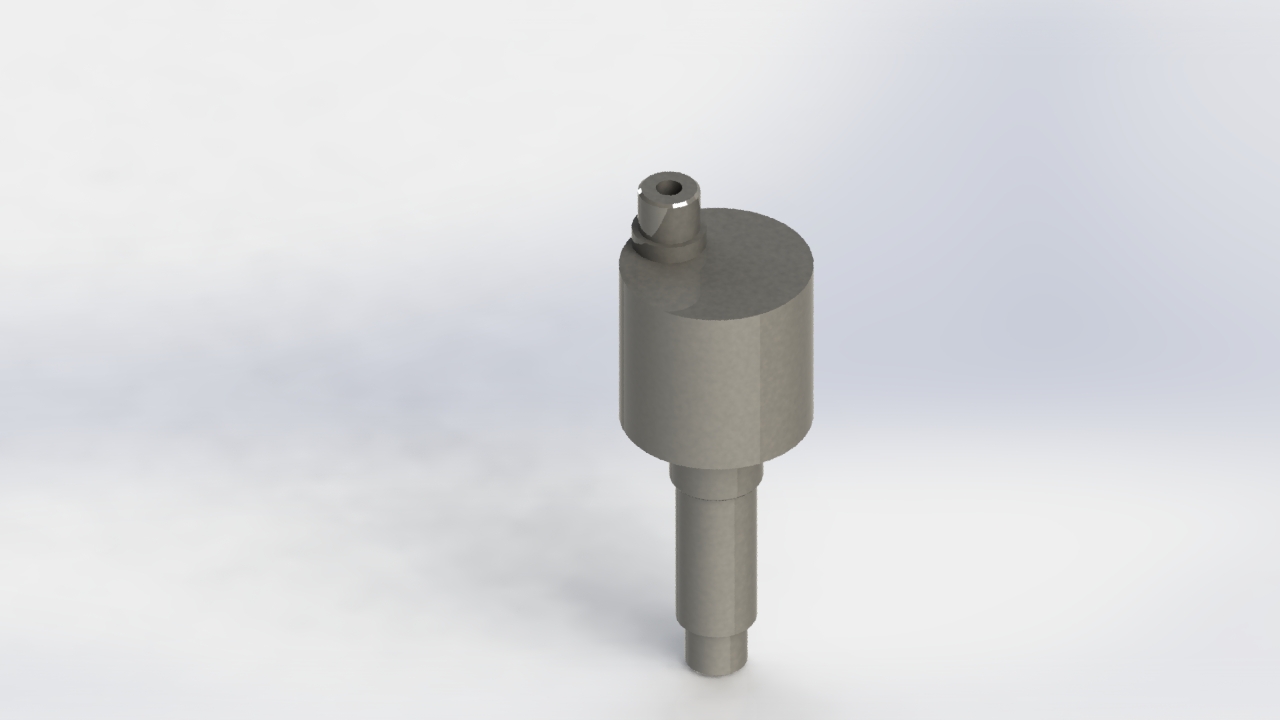 Eje Excéntrico.
Material.- El material con el que esta construido todo el eje excéntrico fue construido en acero inoxidable 304. Sut=83kpsi Sy=40kpsi
Criterio de Diseño
Ec - Goodman.- El criterio se basa en los valores de tensión media y alternante en el punto analizado y establece que la pieza resistirá en el punto analizado siempre que se cumpla:
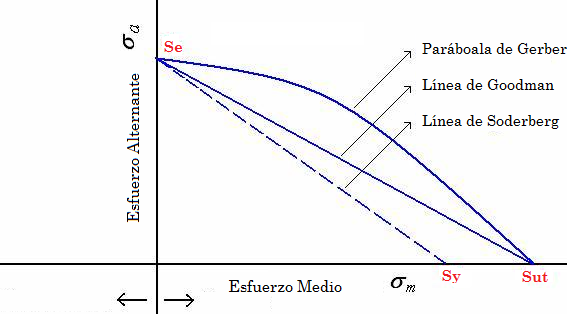 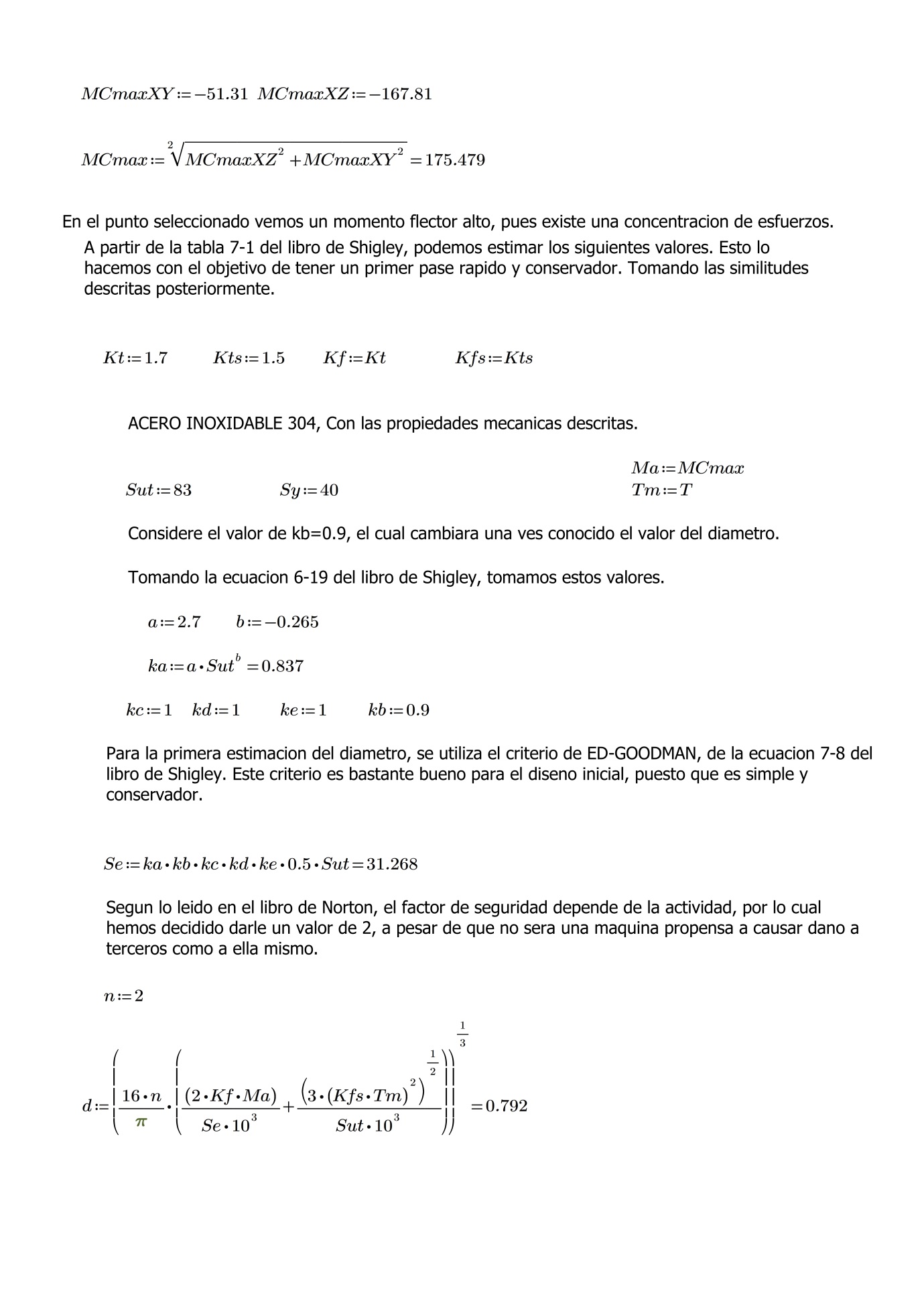 Diseño Mecánico.
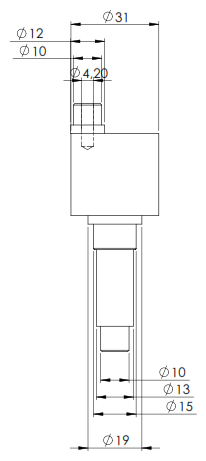 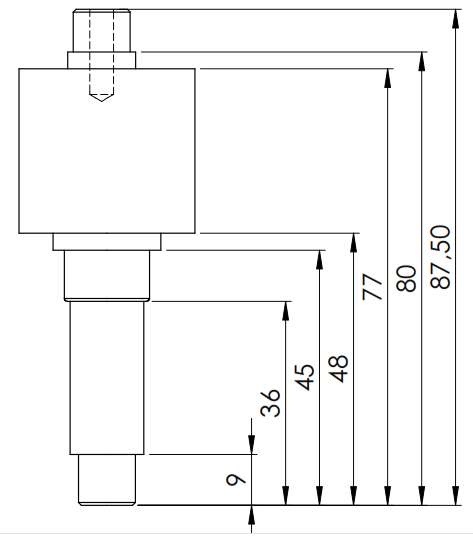 Diseño Mecánico.
Estructura de Carcaza
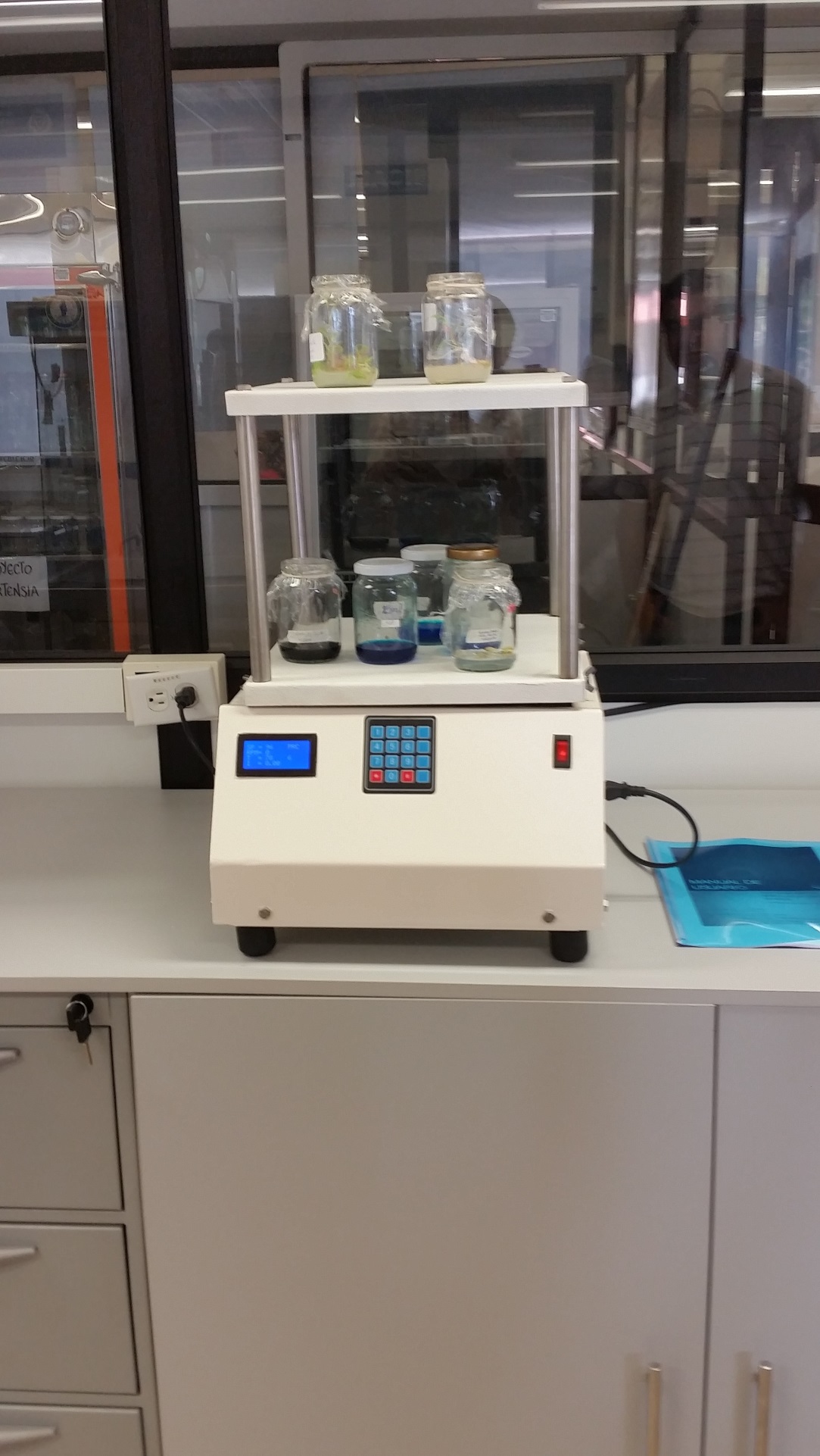 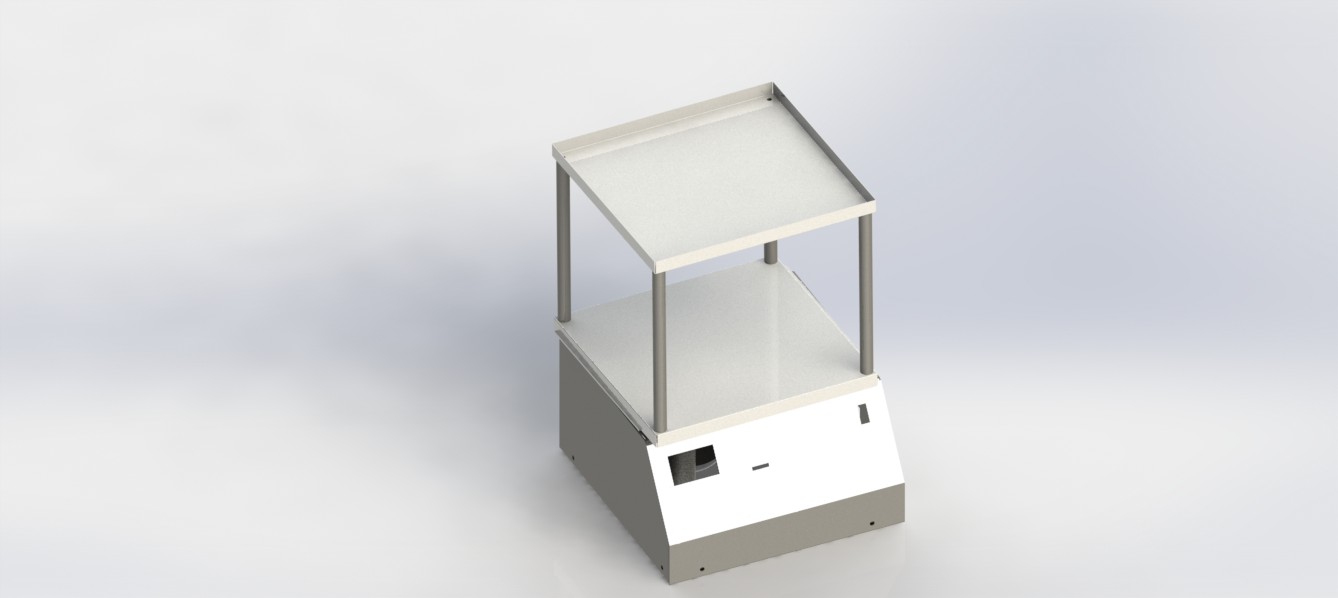 Diseño Mecánico.
Proceso de manufactura
Diseño Mecánico.
Selección de Rodamientos.
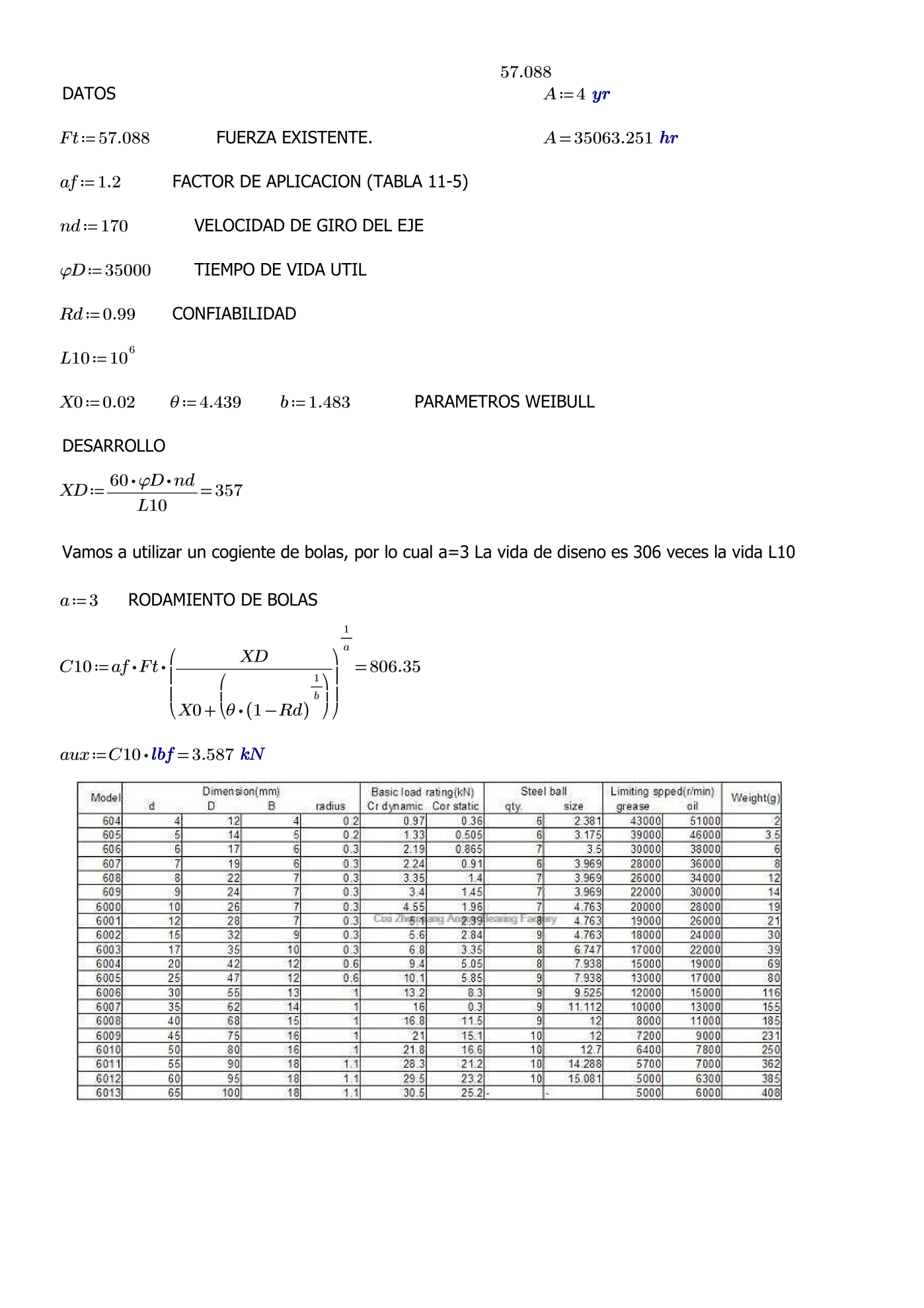 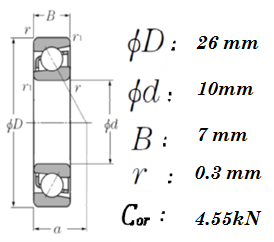 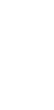 Rodamiento seleccionado: serie 6000
Diseño Mecatrónico
DISEÑO COMPONENTES MECÁNICO
DISEÑO COMPONENTES ELÉCTRICOS Y/O ELECTRÓNICOS
DISEÑO DEL SISTEMA DE CONTROL
Diseño Eléctrico y Electrónico.
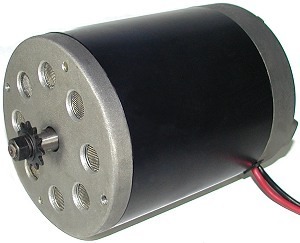 Diseño Eléctrico y Electrónico.
Procesador
Arduino AT Mega 2560
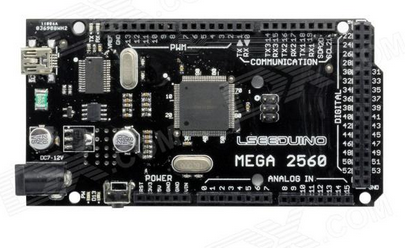 Diseño Eléctrico y Electrónico.
Controlador
PWM
Diseño Eléctrico y Electrónico.
Sensores
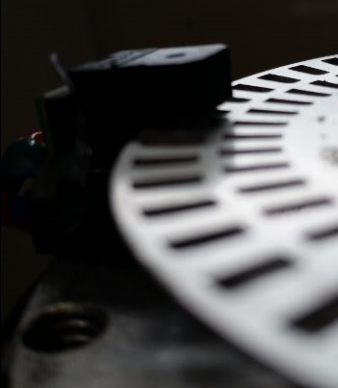 Diseño Eléctrico y Electrónico.
Fuente de Alimentación
Diseño Eléctrico y Electrónico.
Tarjeta Electrónica
Diseño Eléctrico y Electrónico.
Tarjeta Electrónica Potencia
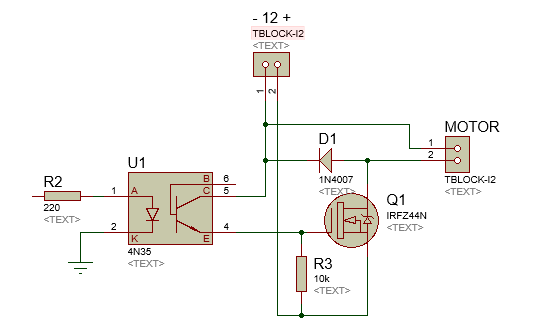 Diseño Eléctrico y Electrónico.
Tarjeta Electrónica Control
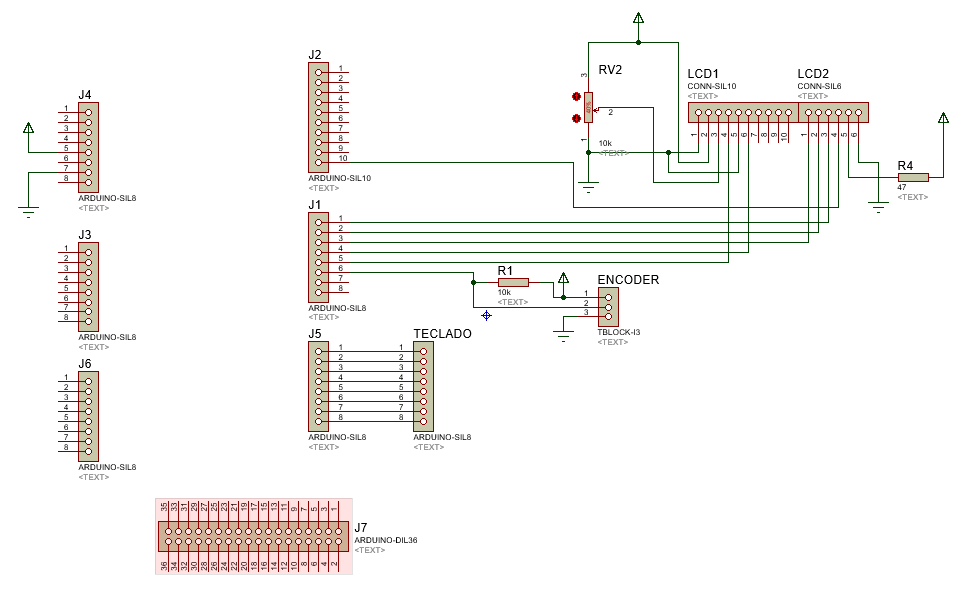 Diseño Mecatrónico
DISEÑO COMPONENTES MECÁNICO
DISEÑO COMPONENTES ELÉCTRICOS Y/O ELECTRÓNICOS
DISEÑO DEL SISTEMA DE CONTROL
Control.
PID
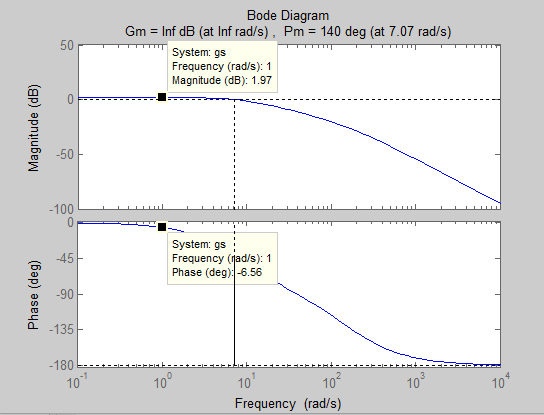 Estrategia de control 
PID Discreto
Criterio de Diseño
Método Analítico: El criterio se basa en realizar cálculos mediante la obtención del diagrama de bode ubicándonos en las graficas de magnitud y de fase de la función de transferencia.
Modelo Descriptivo Lineal
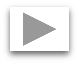 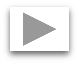 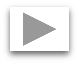 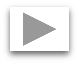 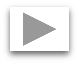 Implementación y Construcción
Sujeción del motor
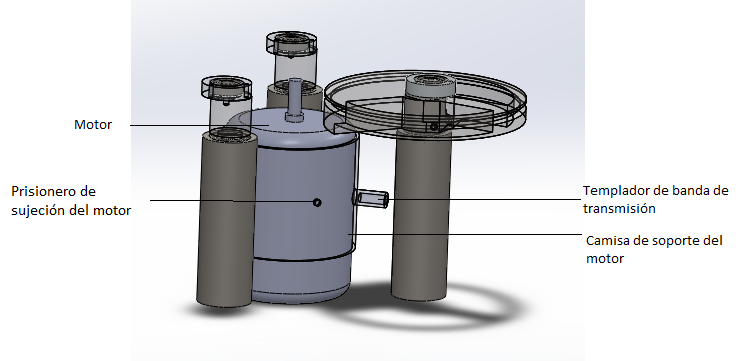 1
2
7
6
3
4
5
Implementación
Ergonomía y alojamiento de elementos
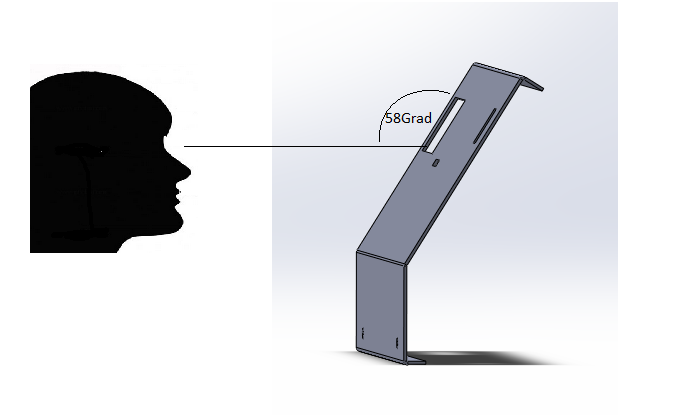 Se emplea 58° para una visualización mas adecuada
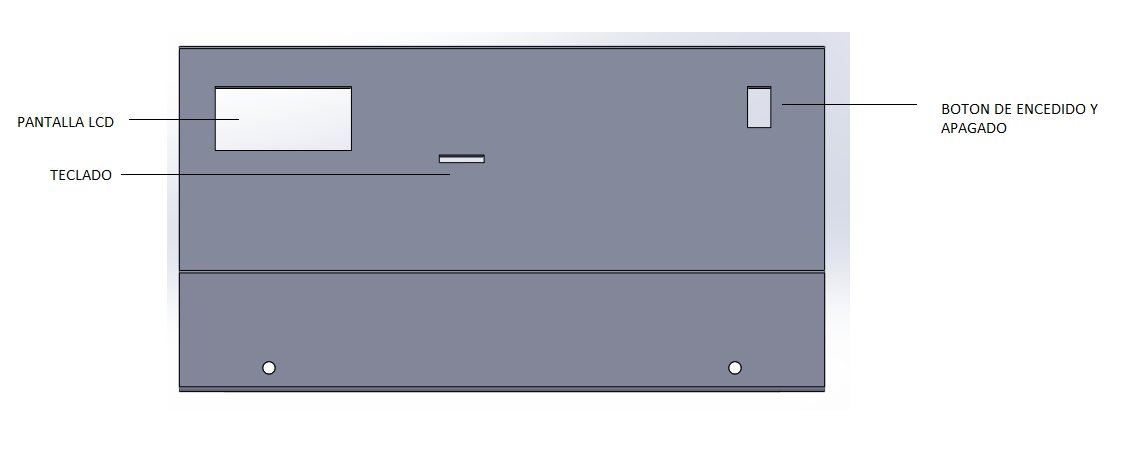 2
1
3
Implementación y Construcción
Procesos de manufactura
Utilización de máquinas herramienta.
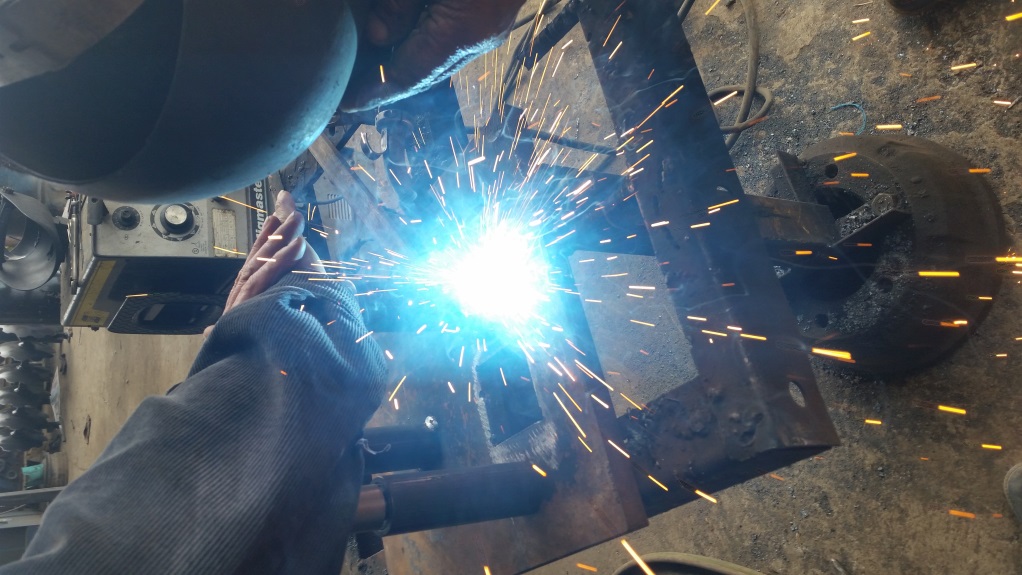 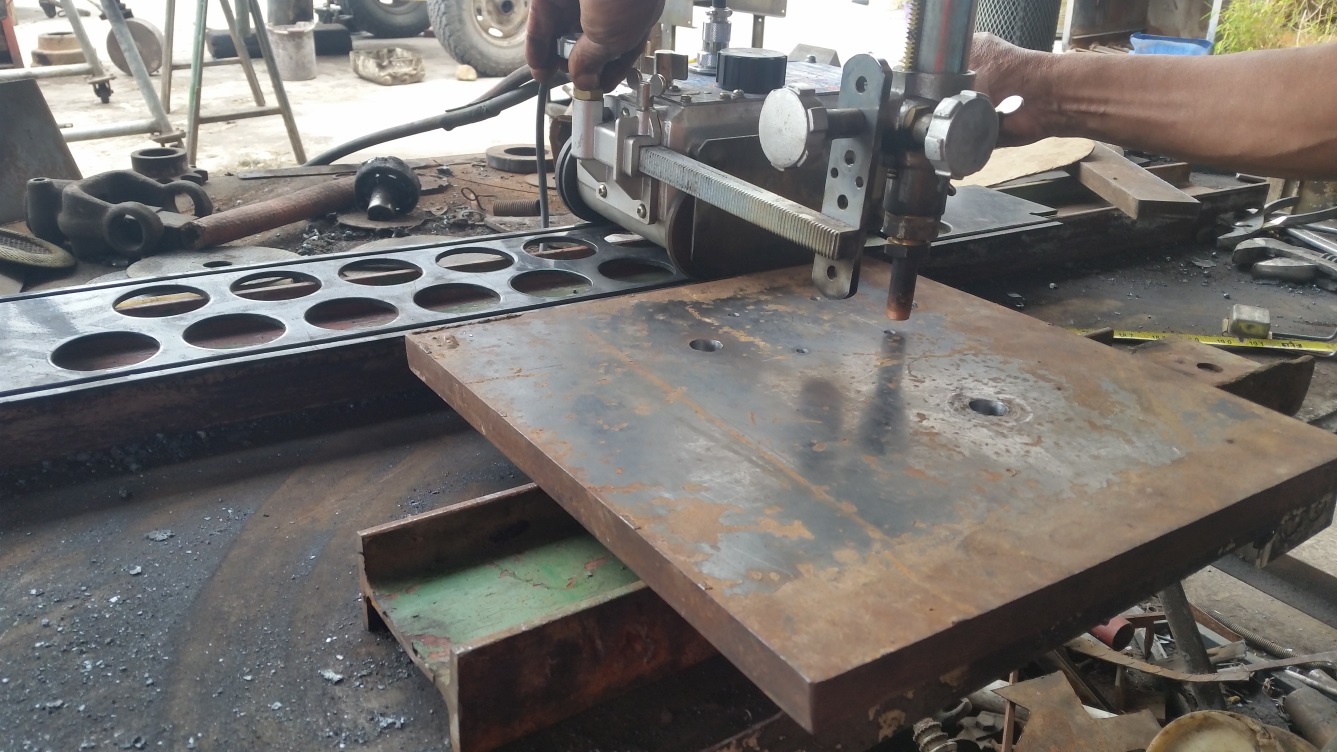 Implementación y Construcción
Implementación electrónica.
Empleo de protecciones eléctricas.
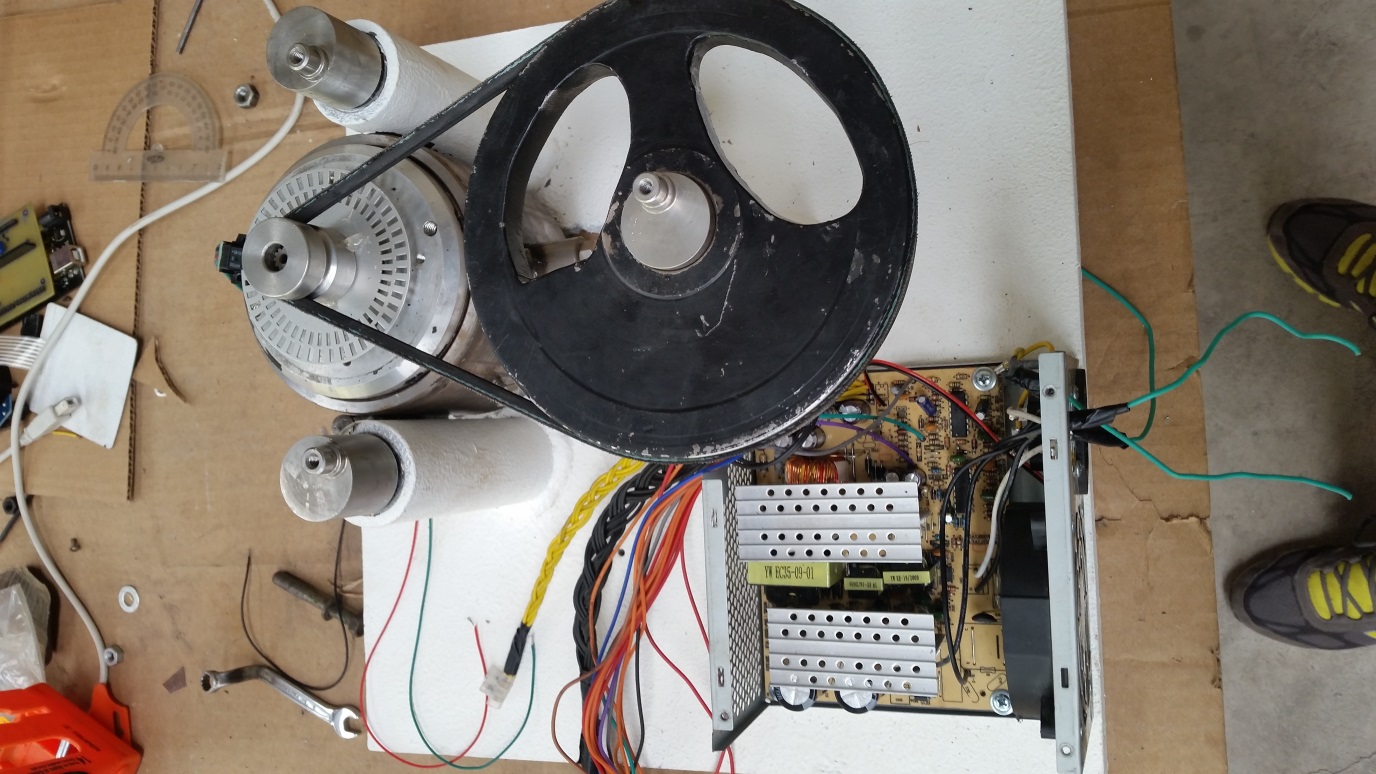 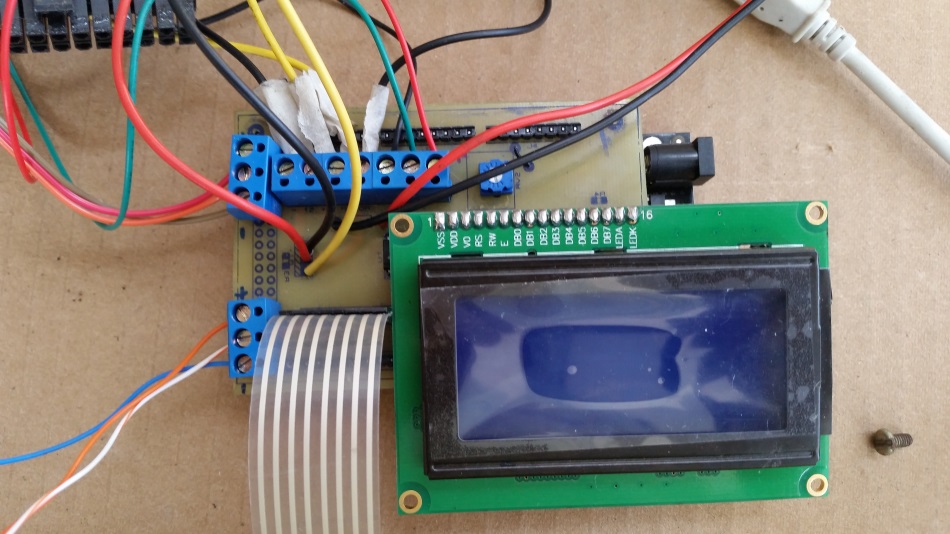 Modelo Descriptivo Lineal
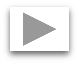 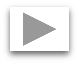 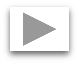 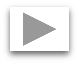 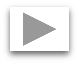 Análisis Económico Financiero
Tenemos un ahorro del 64.61% del precio ofertado por un equipo existente en el mercado.
Modelo Descriptivo Lineal
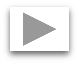 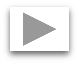 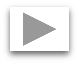 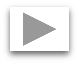 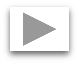 Conclusiones
Se ha diseñado y fabricado un equipo agitador orbital modular con las siguientes características: Voltaje de funcionamiento 110 (VAC), rango de velocidad de trabajo de 20 a 120 (RPM) y con un peso aproximado de 45 (kg)
El sistema de control empleado para el Agitador Orbital Modular es un Control Proporcional Integral y Derivativo, conocido por sus siglas como PID, el cual ha sido implementado en un micro controlador ARDUINO, el cual es de libre acceso tanto en placa electrónica como en lenguaje de programación. 
Una vez realizados los cálculos económicos y las pruebas de funcionamiento, se ha determinado que el desarrollo de dicho Agitador Orbital Modular es de gran ayuda para el Laboratorio de  Cultivos Vegetales perteneciente al Departamento De Ciencia De La Vida de la Universidad de las Fuerzas Armadas – ESPE.
Recomendaciones
En base a la investigación realizada en este proyecto, se recomienda continuar con el desarrollo de equipos similares con sistemas de control eficientes y de bajo costo.
Se recomienda a todos los usuarios del agitador orbital, leer el manual de usuario tomando en cuenta los posibles fallos y soluciones que se deben realizar, con el fin de lograr una correcta ejecución.